Особливості використання освітнього сервісу Google Classroom в умовах дистанційної освіти
Google Classroom – безкоштовний освітній онлайн-інструмент, який дозволяє організовувати навчальний процес зі студентами у віртуальному просторі.
Щоб увійти в Google, використовуйте акаунт Gmail для входу в систему
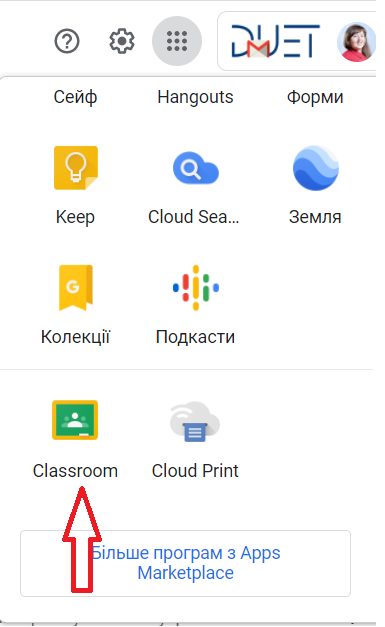 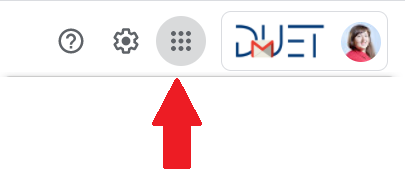 На сторінці Google у правому верхньому куті натисніть кнопку «Додатки Google»
В додатках Google знаходимо Classroom
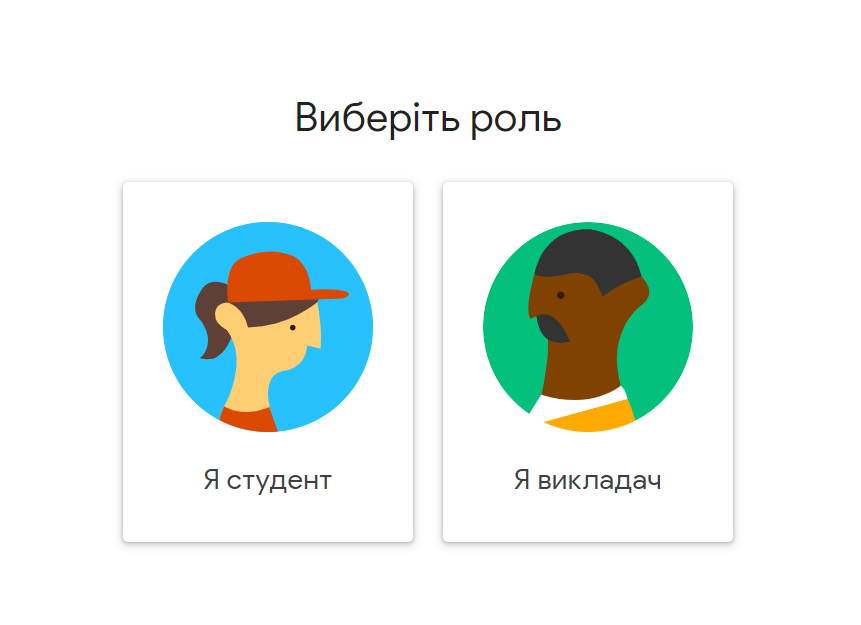 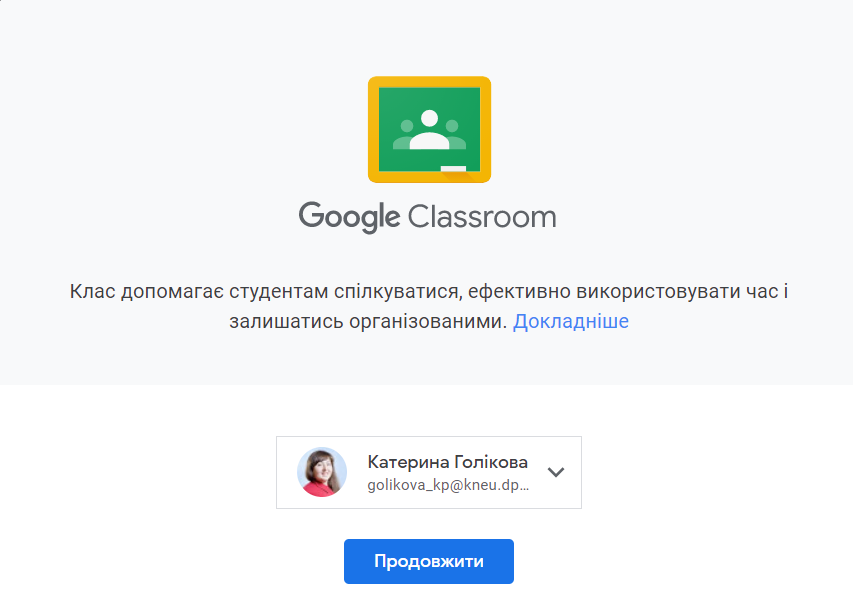 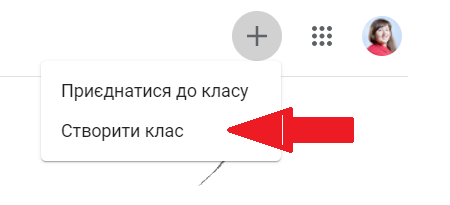 Натисніть значок плюса, щоб долучитись до класу (для студентів) або створити новий клас (для викладачів)
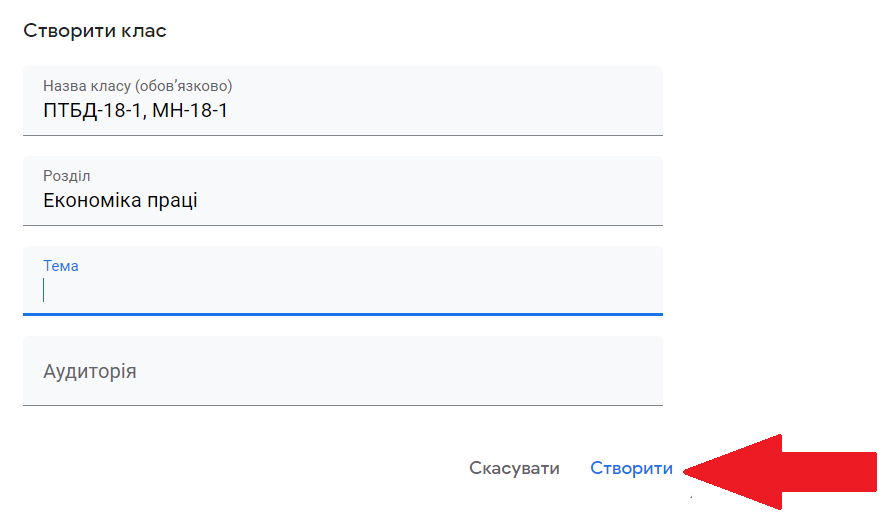 Перший екран - це стрічка новин, в якій студенти бачать свої строки, і ви можете публікувати важливі оголошення. Вони також можуть робити публічні коментарі, як у соціальних мережах
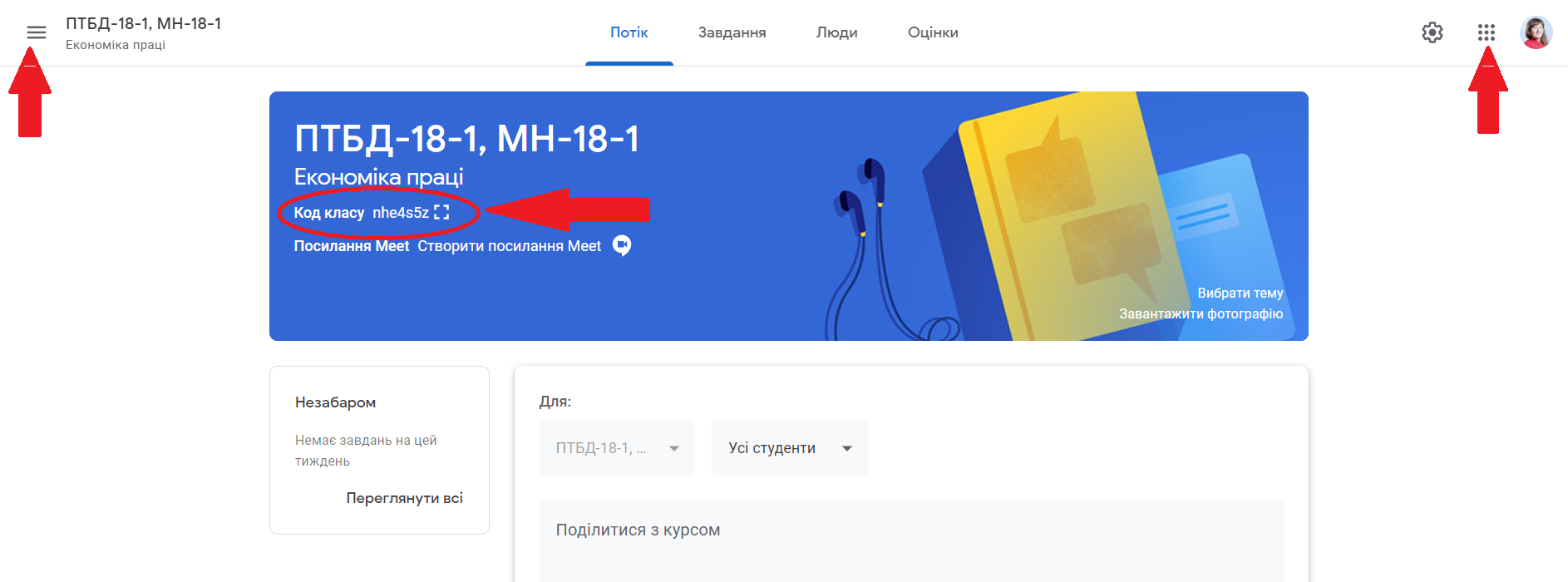 Налаштування класу
Головне меню
Код для студентів, щоб долучитися до класу
Розділ “Люди”
Можливості: (1) додати студентів на їхню адресу електронної пошти або
(2) додати іншого викладача у ваш клас
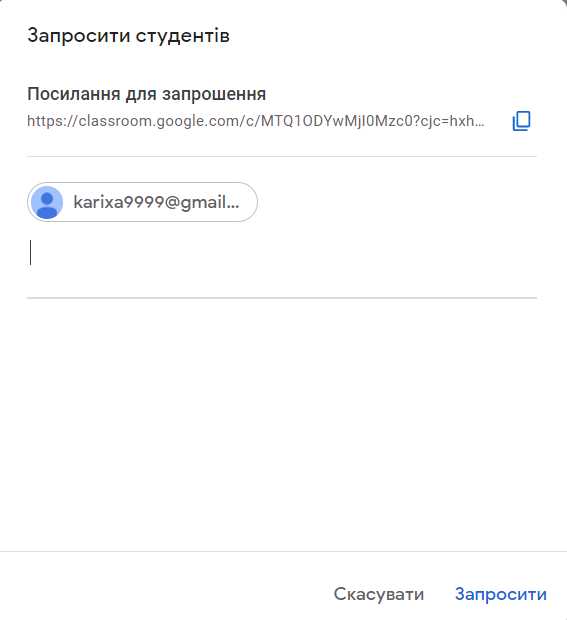 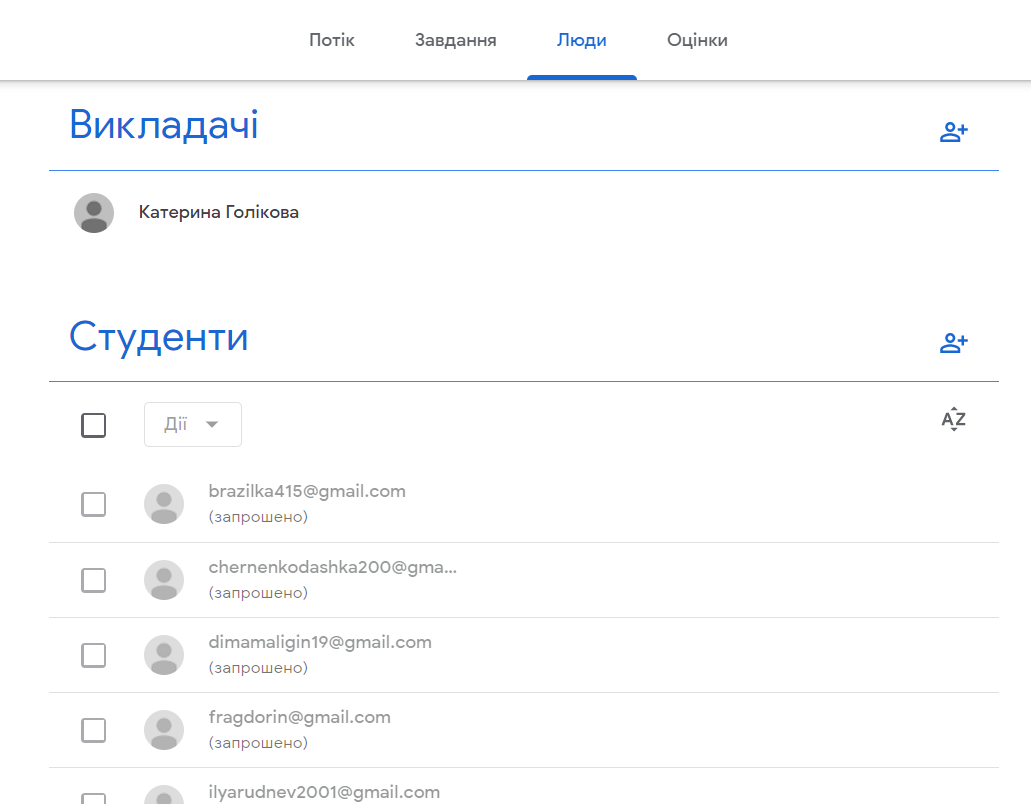 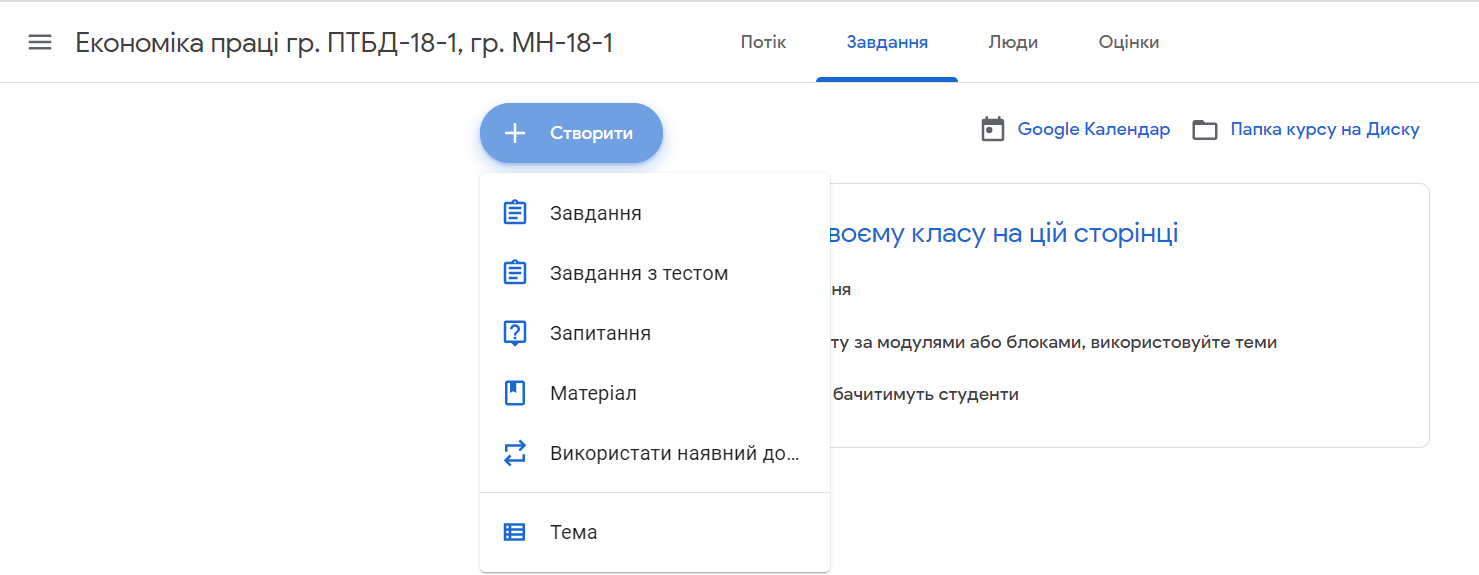 Головна кнопка для створення навчальної програми онлайн
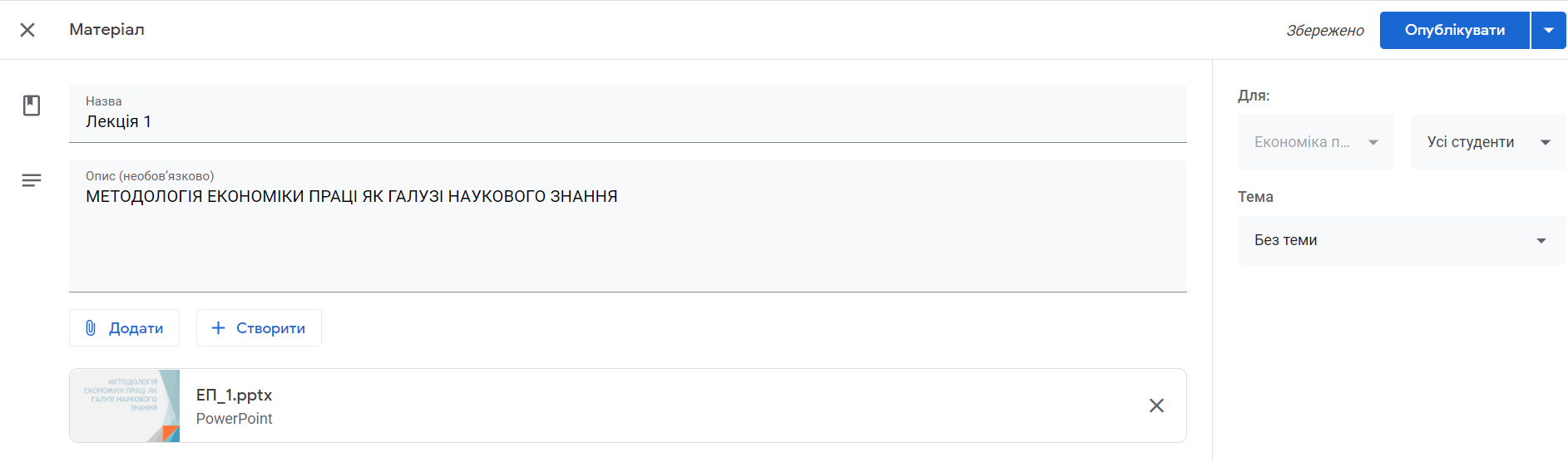 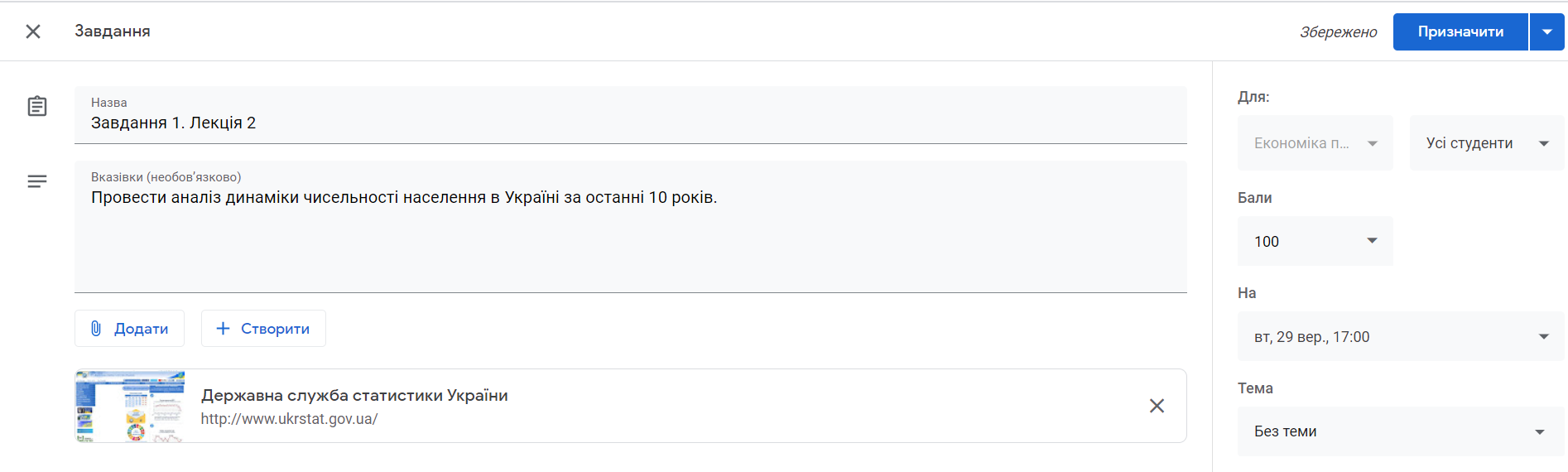 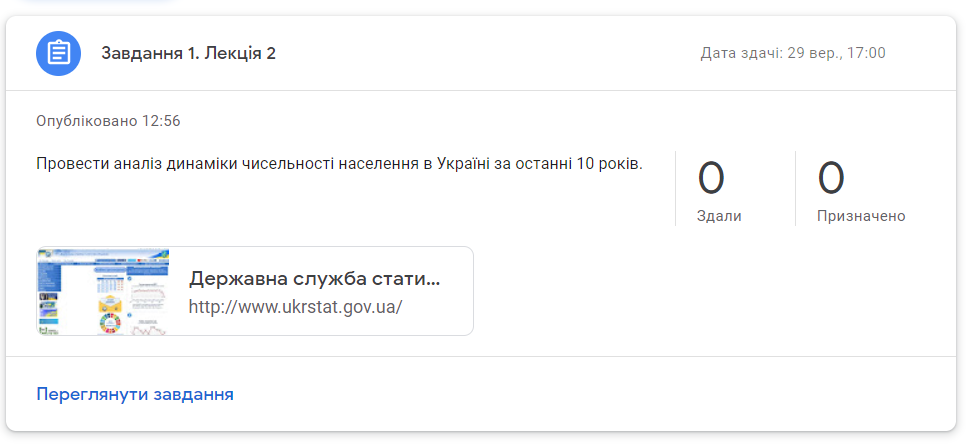 Створення запитання
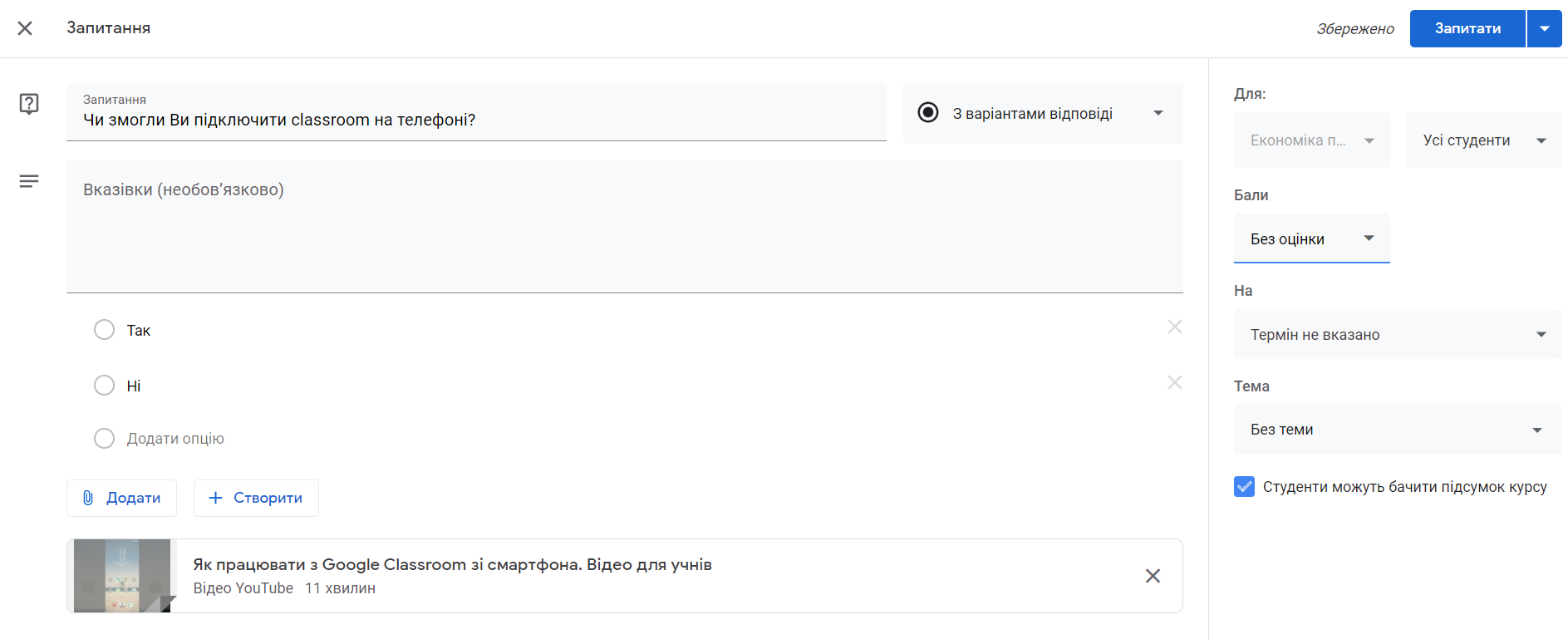 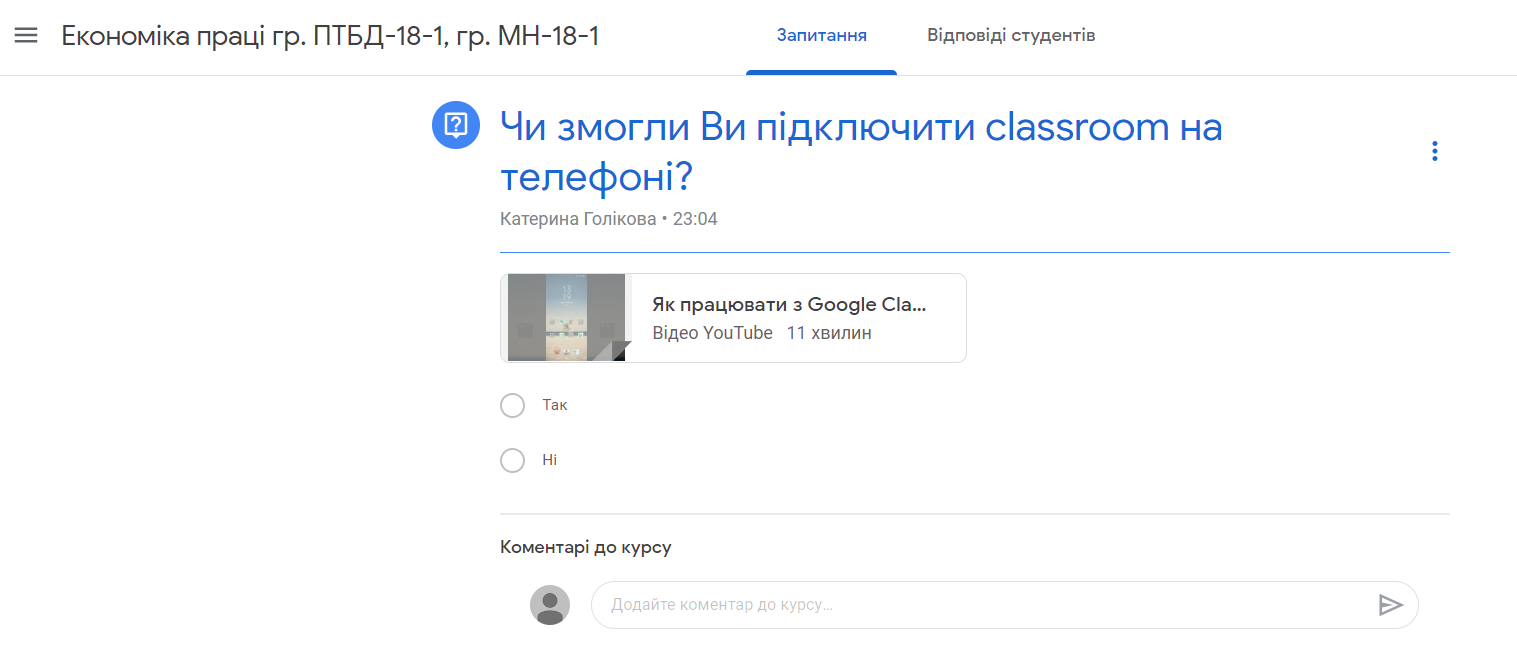 Отримані результати виконання завдання від студента та етапи їх оцінювання
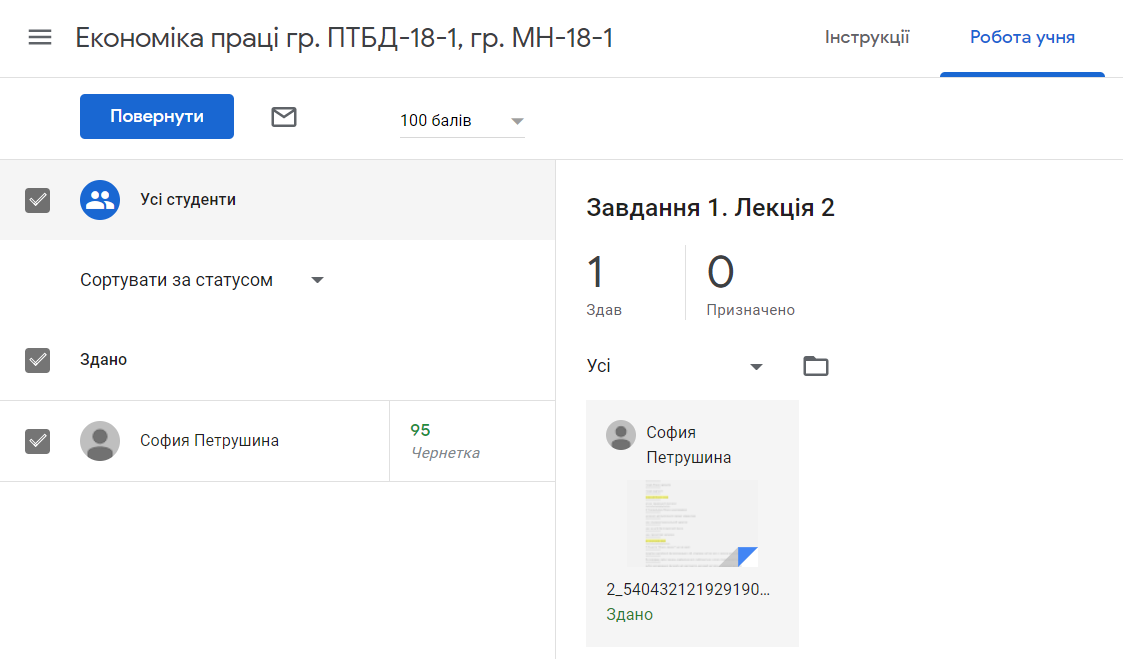 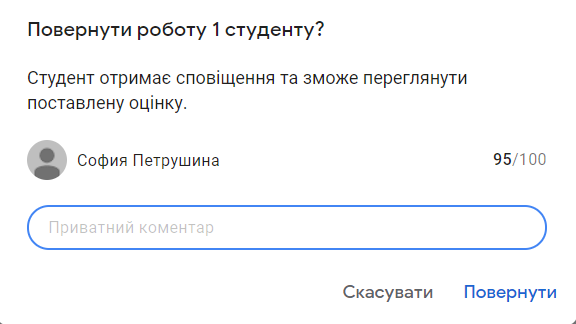 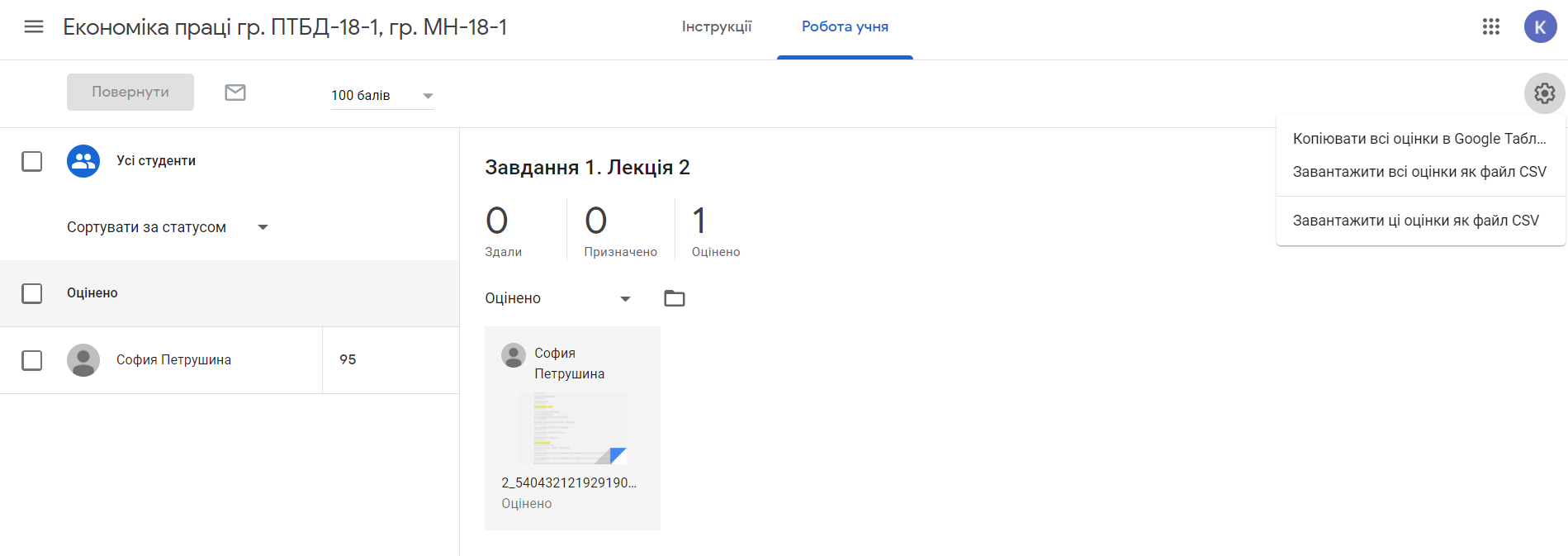 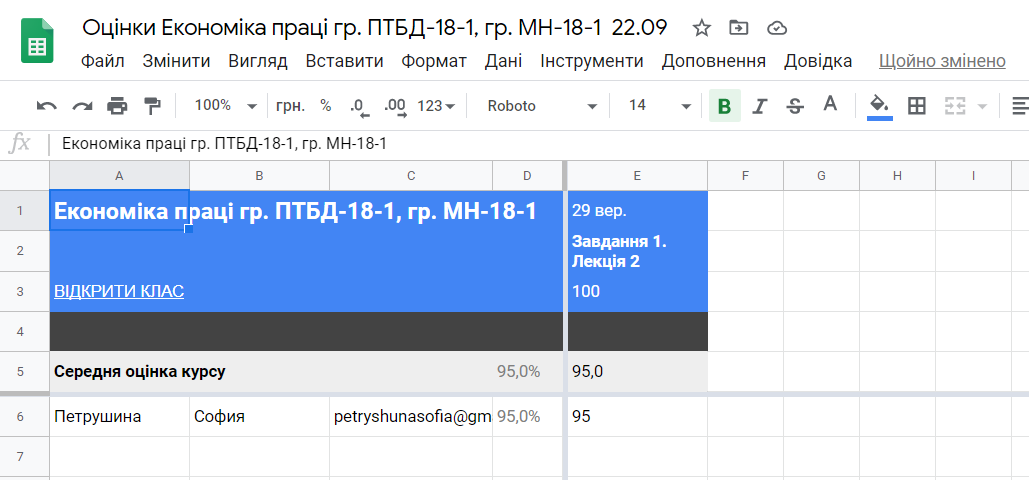 Використання опції «Завдання з тестом»
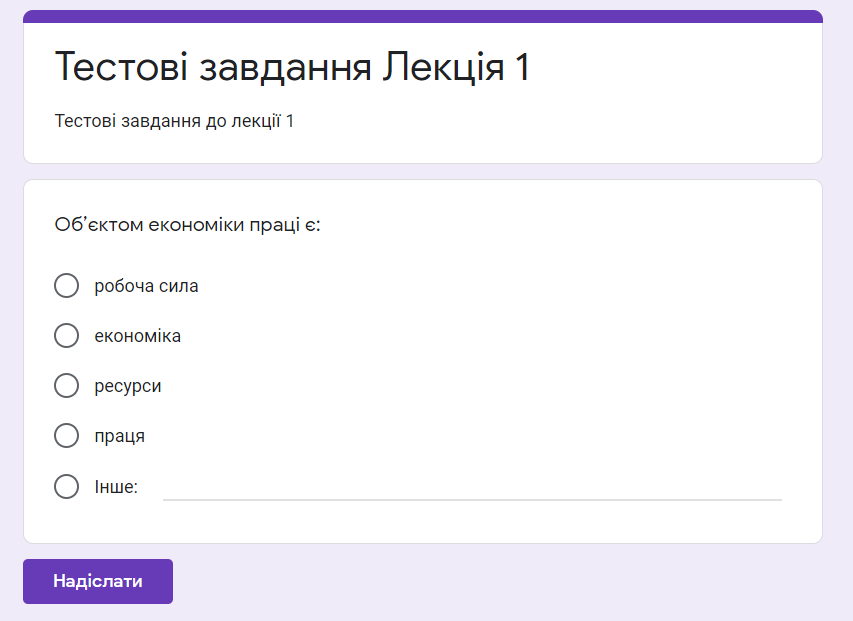 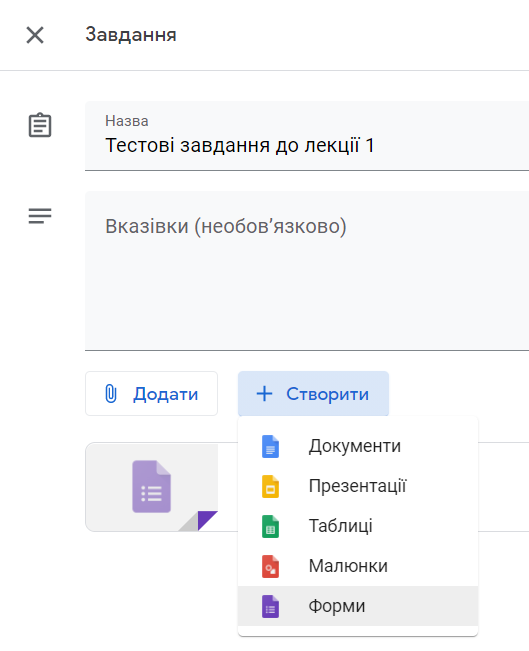 Внести зміни до «Завдання з тестом»
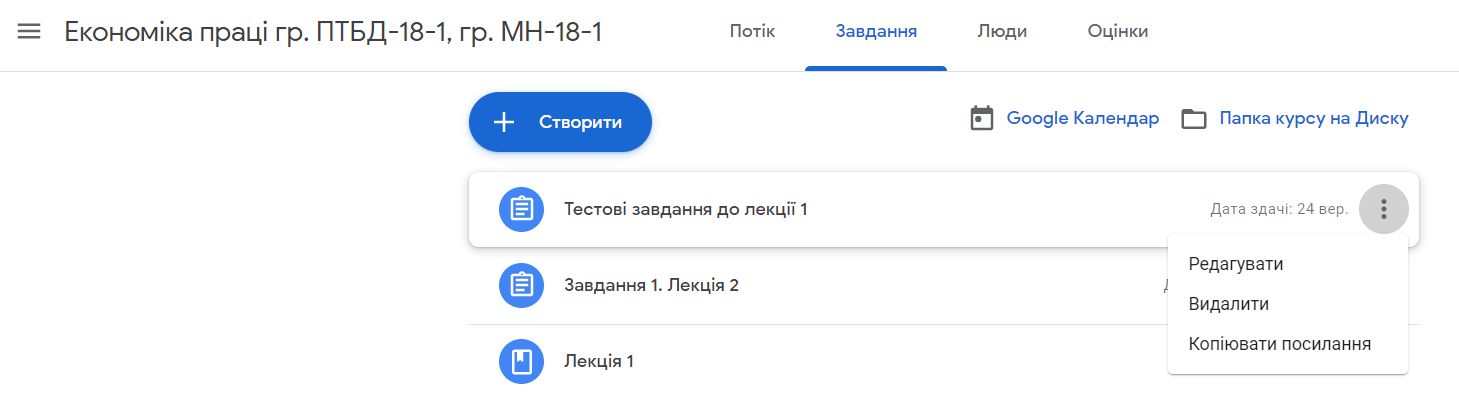 Малюнки схожі на один слайд презентації, але з великим полем. Ви можете використовувати їх, щоб проілюструвати концепцію або попросити студентів написати свою математичну формулу як альтернативу. Вони можуть сфотографувати свою самостійну роботу і опублікувати її в малюнках, де ви зможете її прокоментувати.
Google
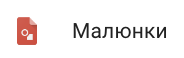 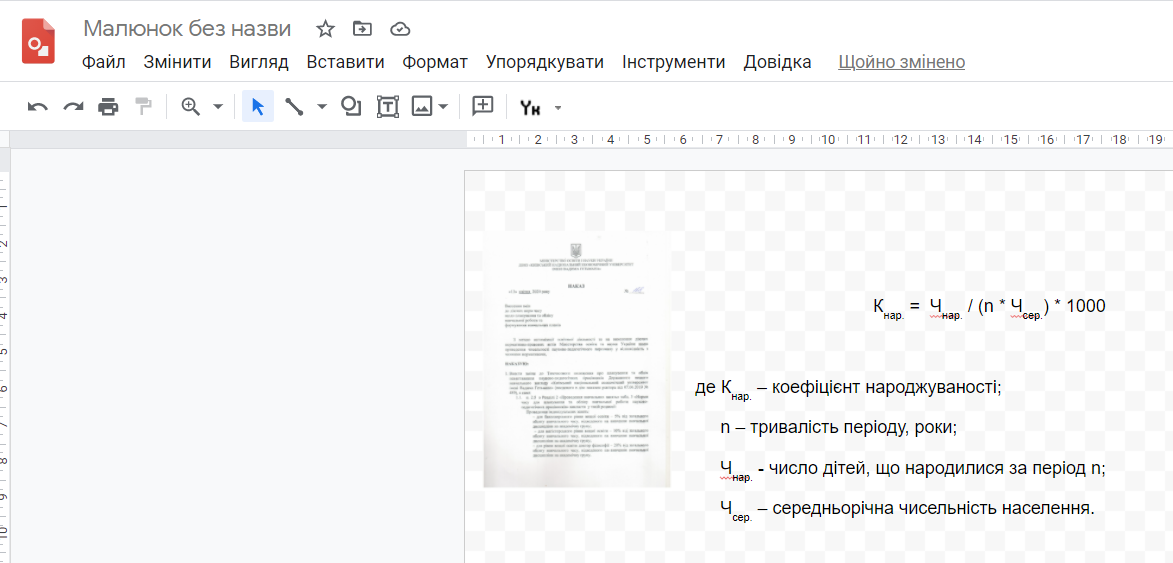 фото
Друкований текст
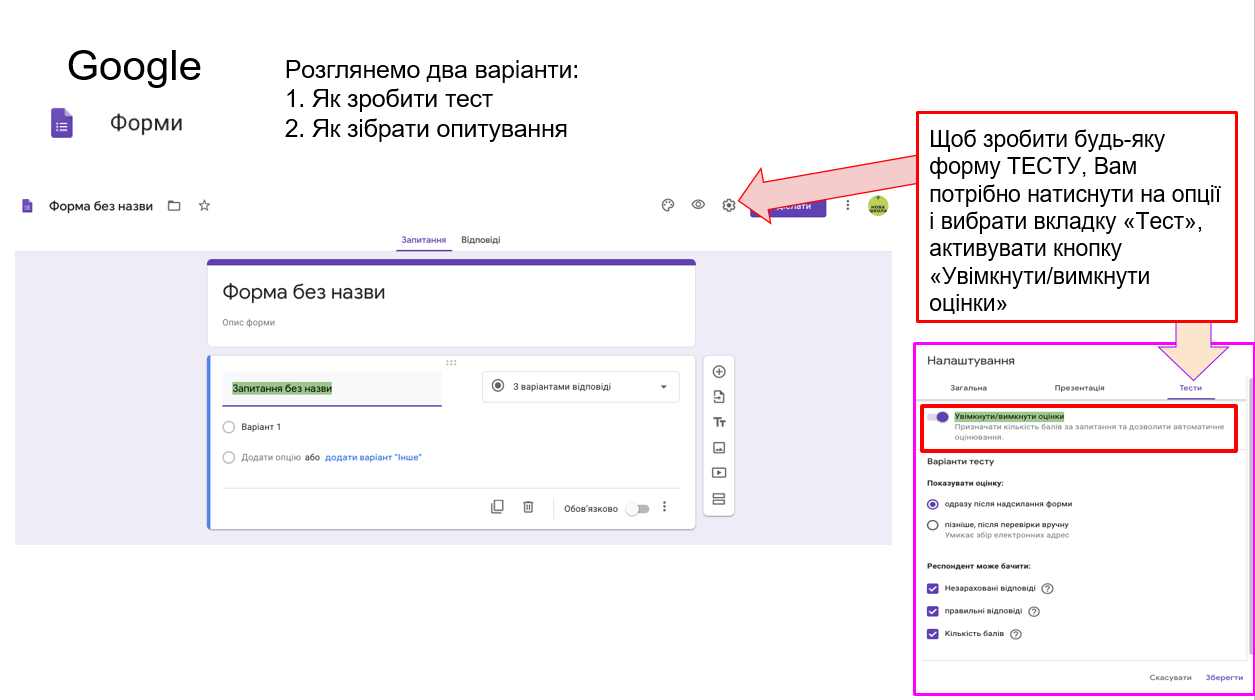 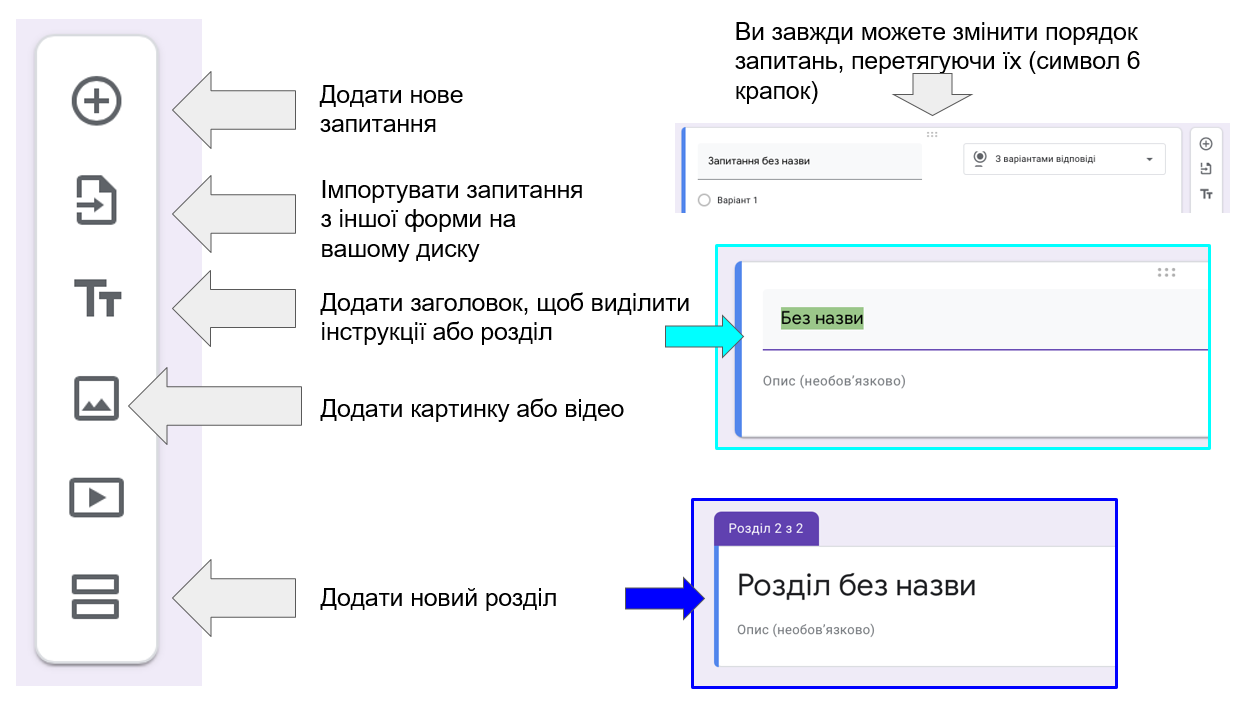 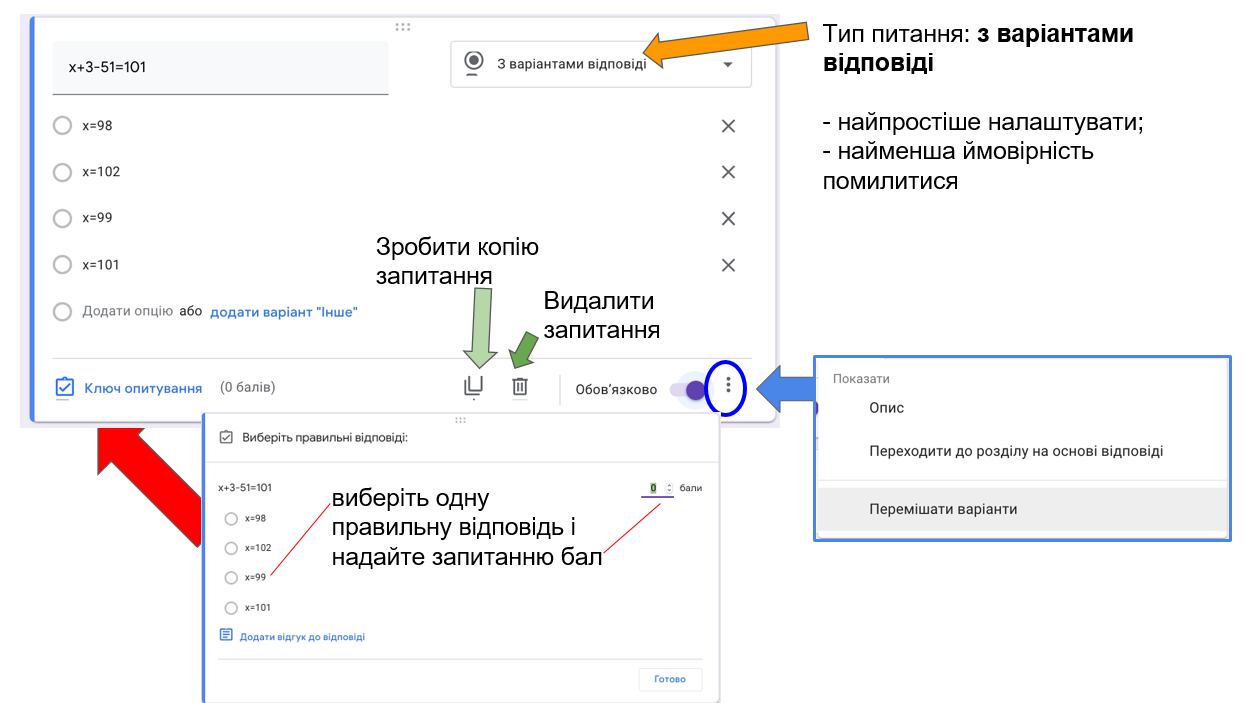 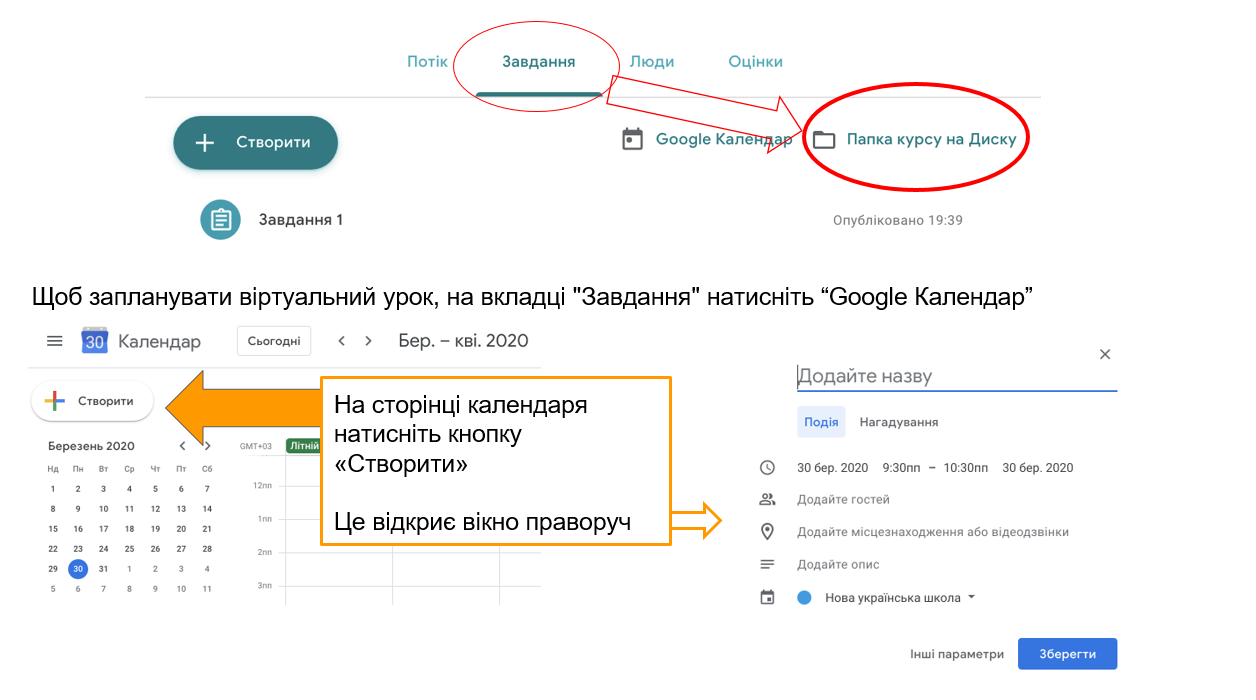 Планування події в опції «Календар» та планування зустрічі через Google Meet
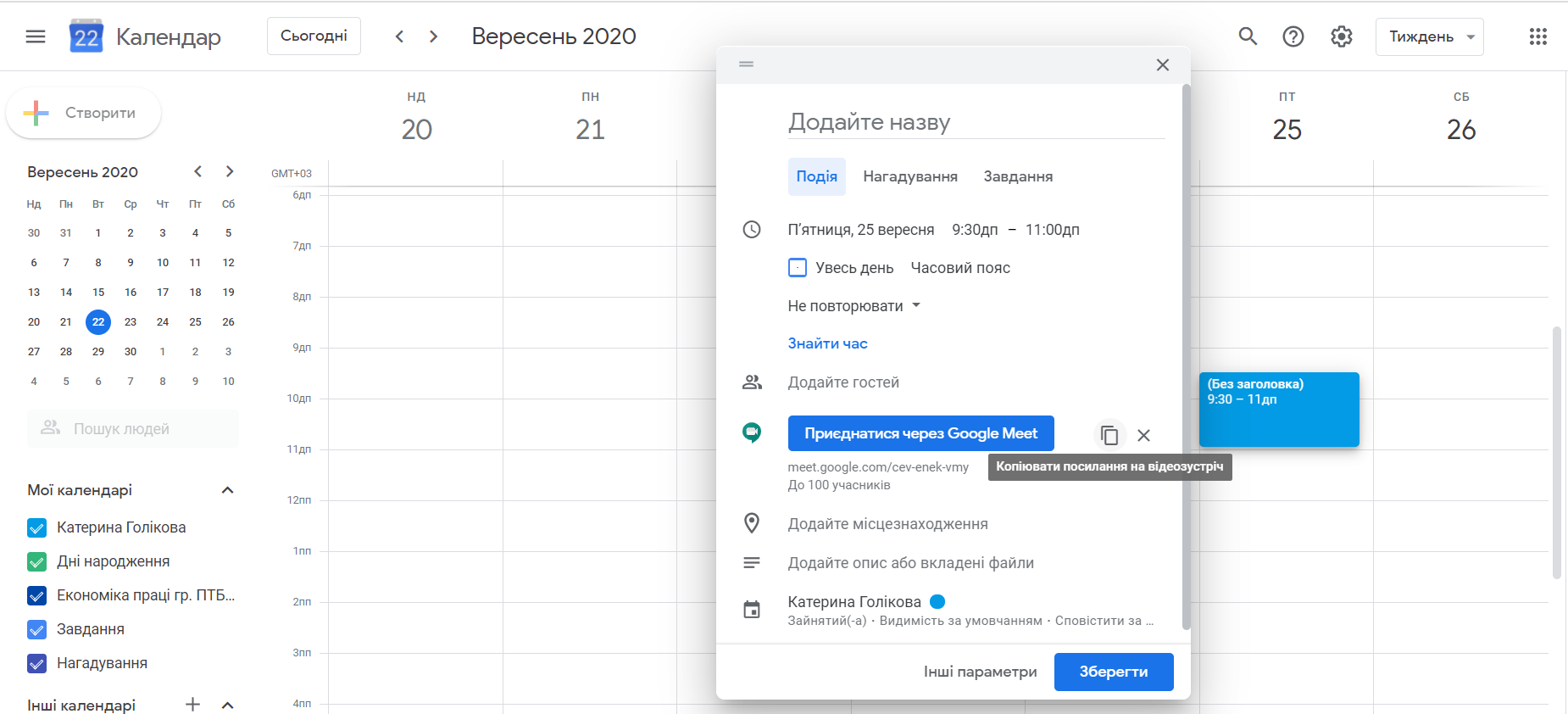 Журнал оцінок
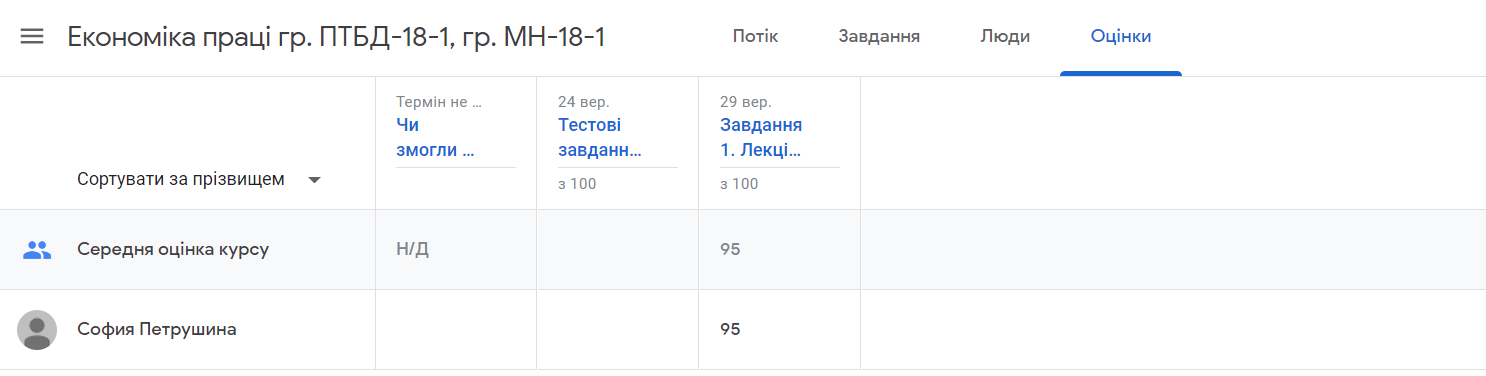